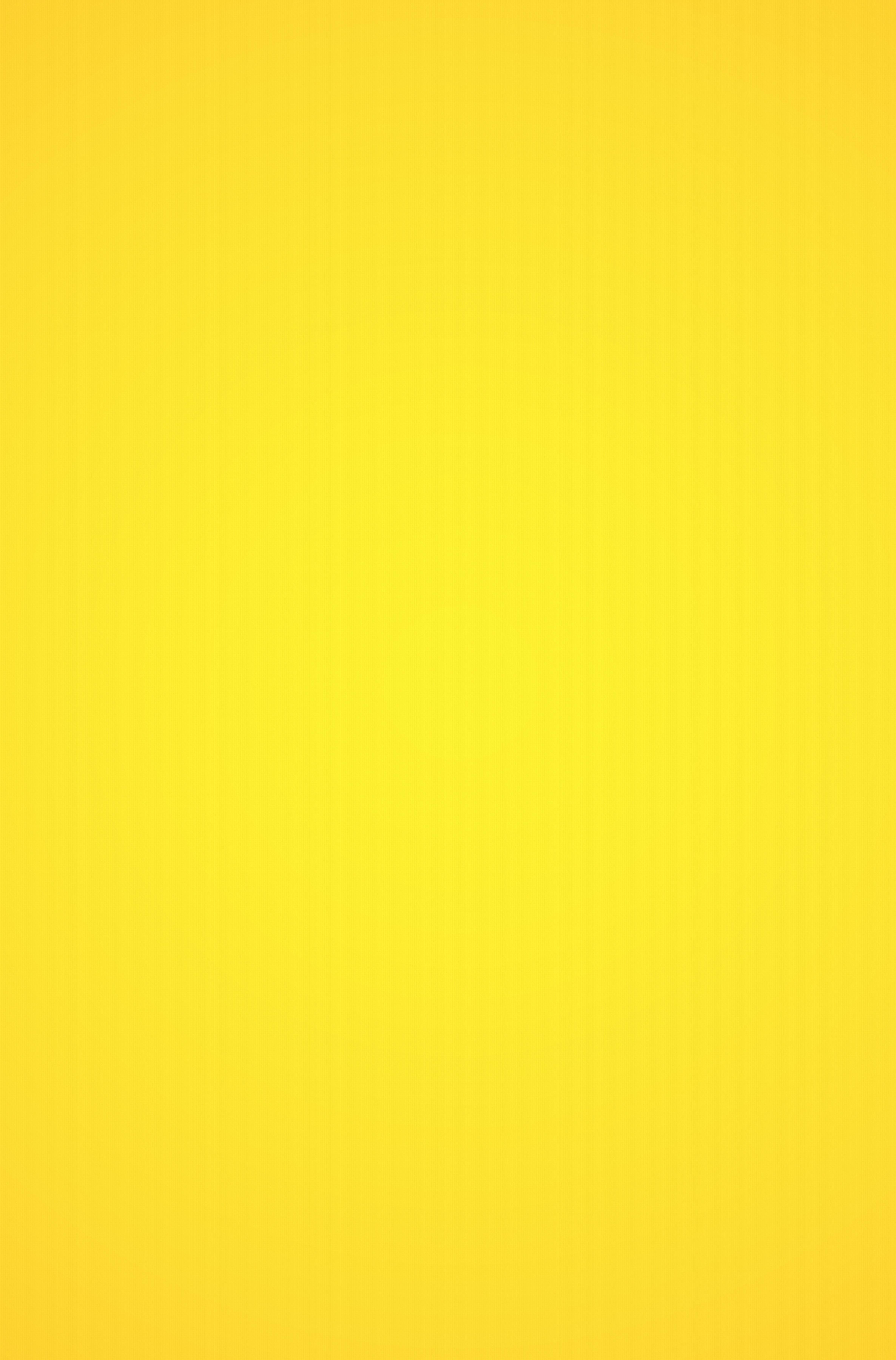 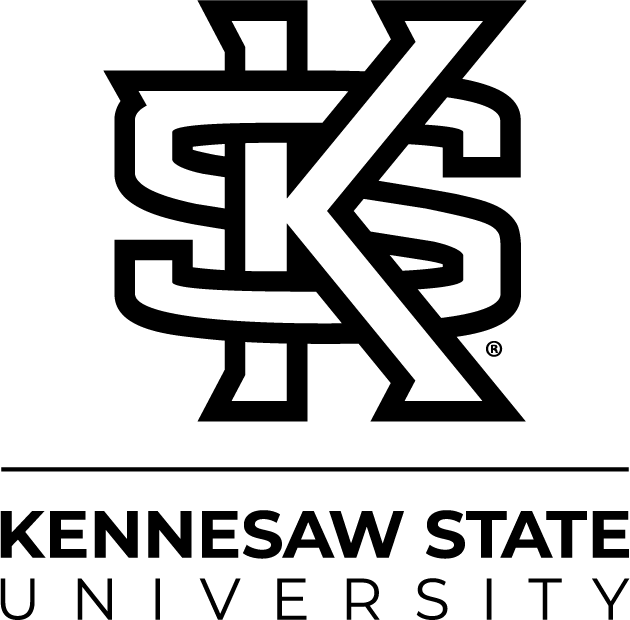 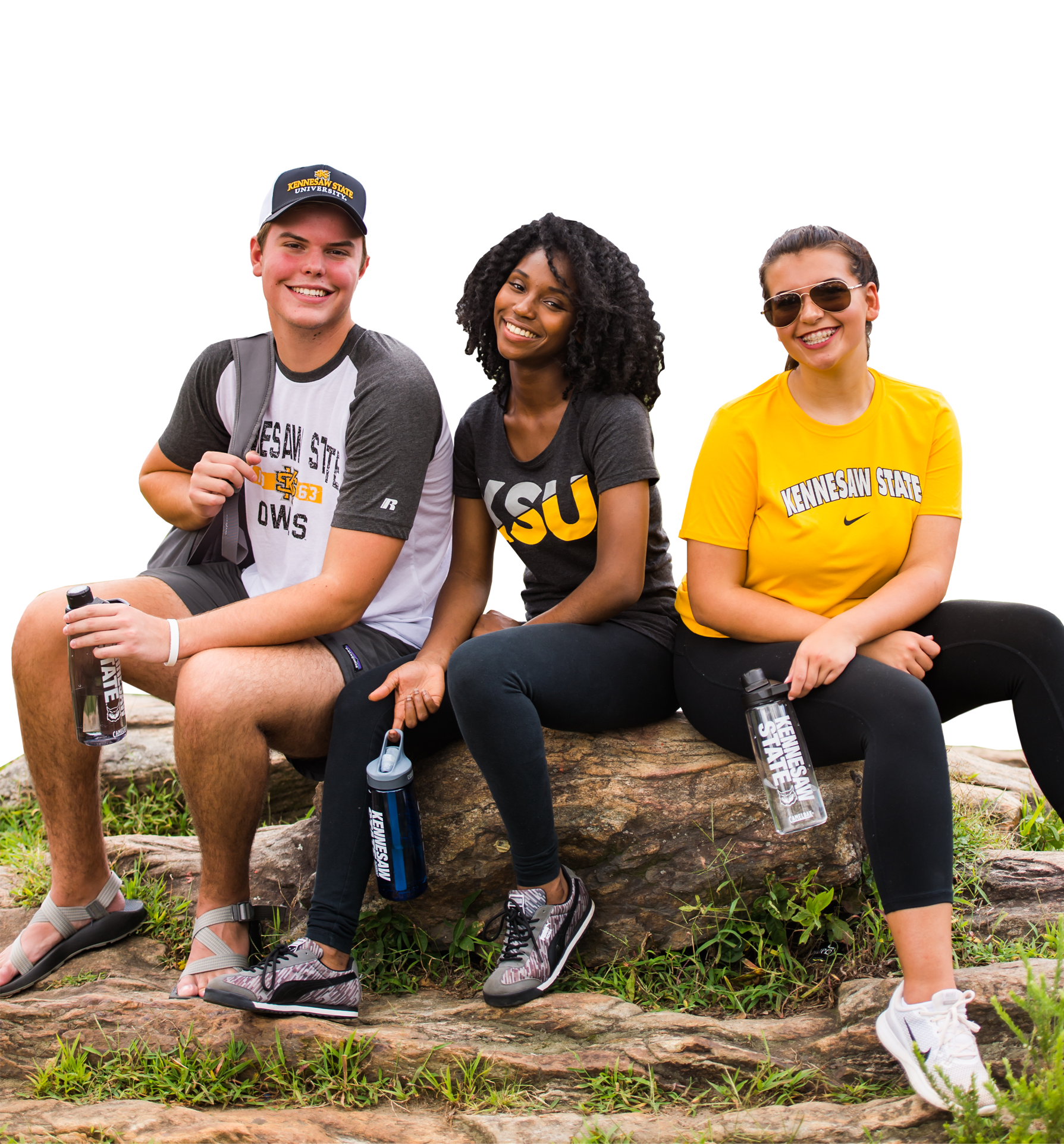 Dual Enrollment
Info Session
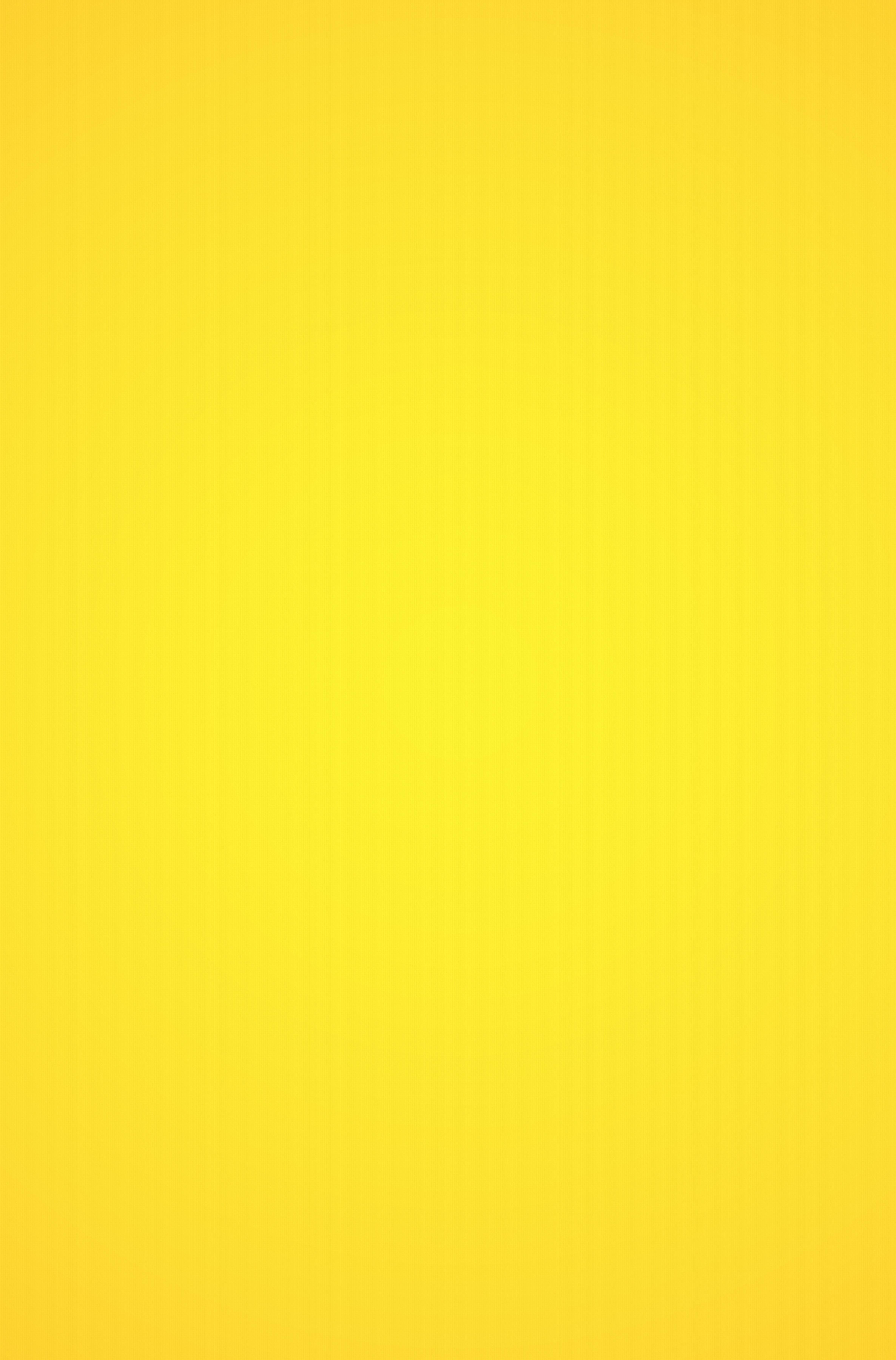 Earlier Registration*

Specialized DE Advisors

Access to KSU Resources

Streamlined DE student to freshman pathway in senior year
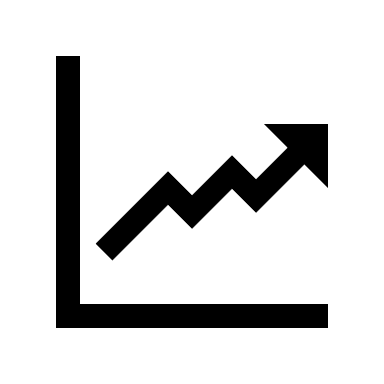 Benefits of Dual Enrollment at KSU
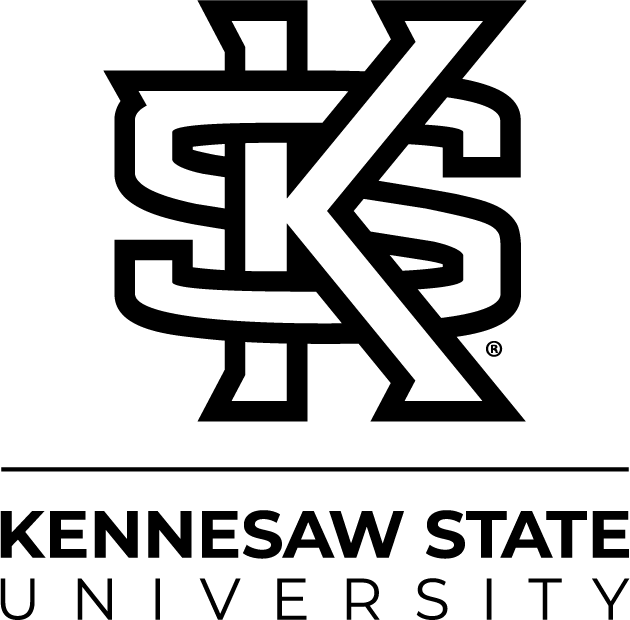 Classification
High School Junior or Senior

3.0 Core GPA 

2 Units of English, Math, Scienceand 1 Unit of Social Science

SAT

500 EBRW| 490 Math| 1050 Total Score


ACT

18 English or Reading | 18 Math |20 Composite
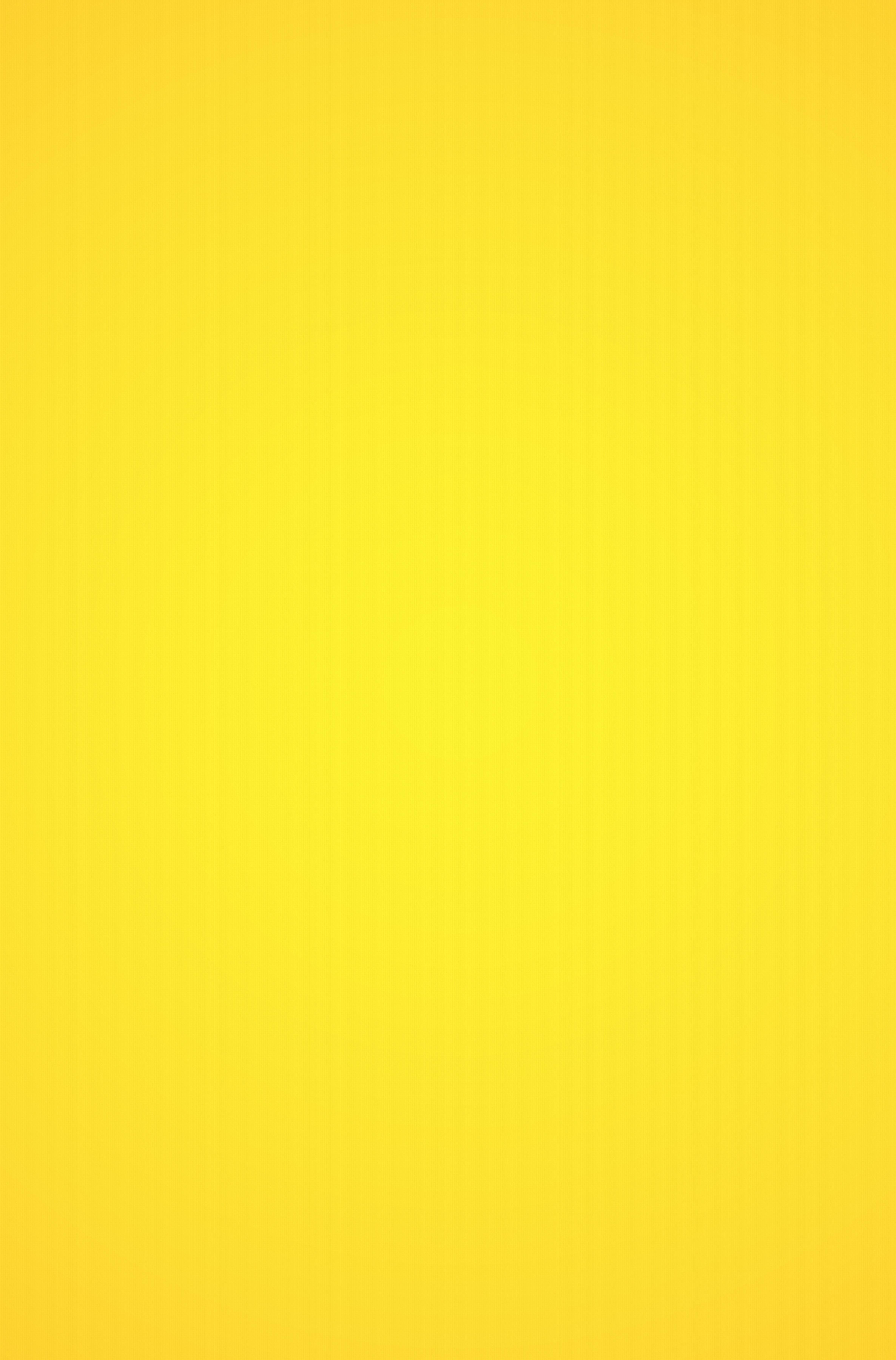 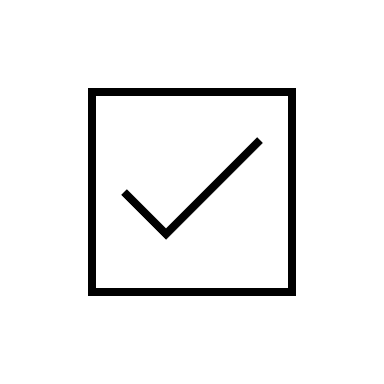 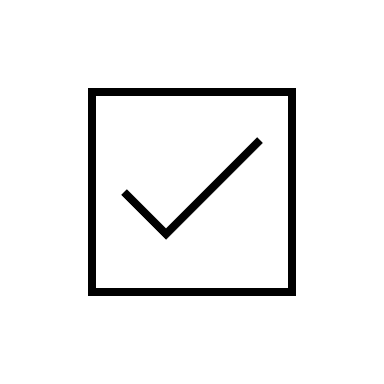 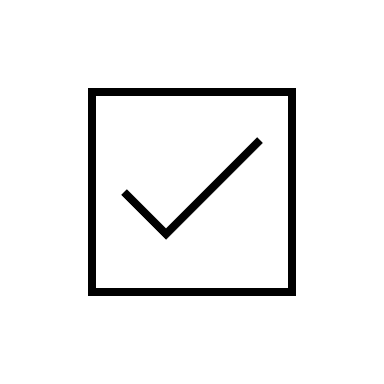 Admissions
Requirements
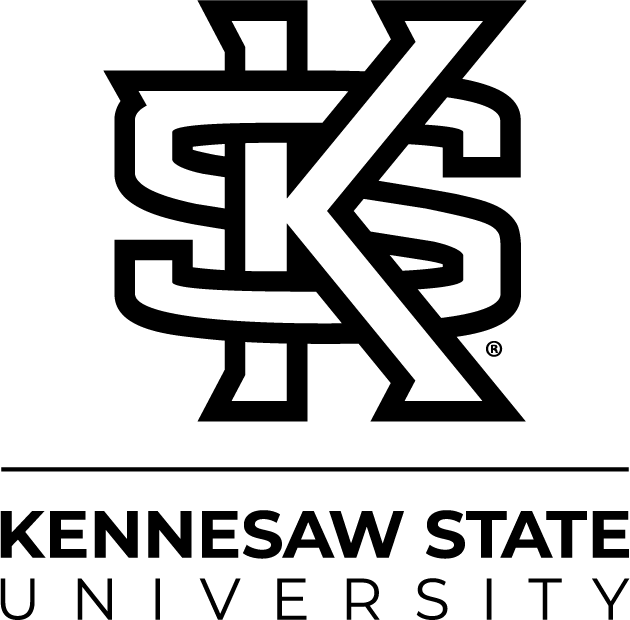 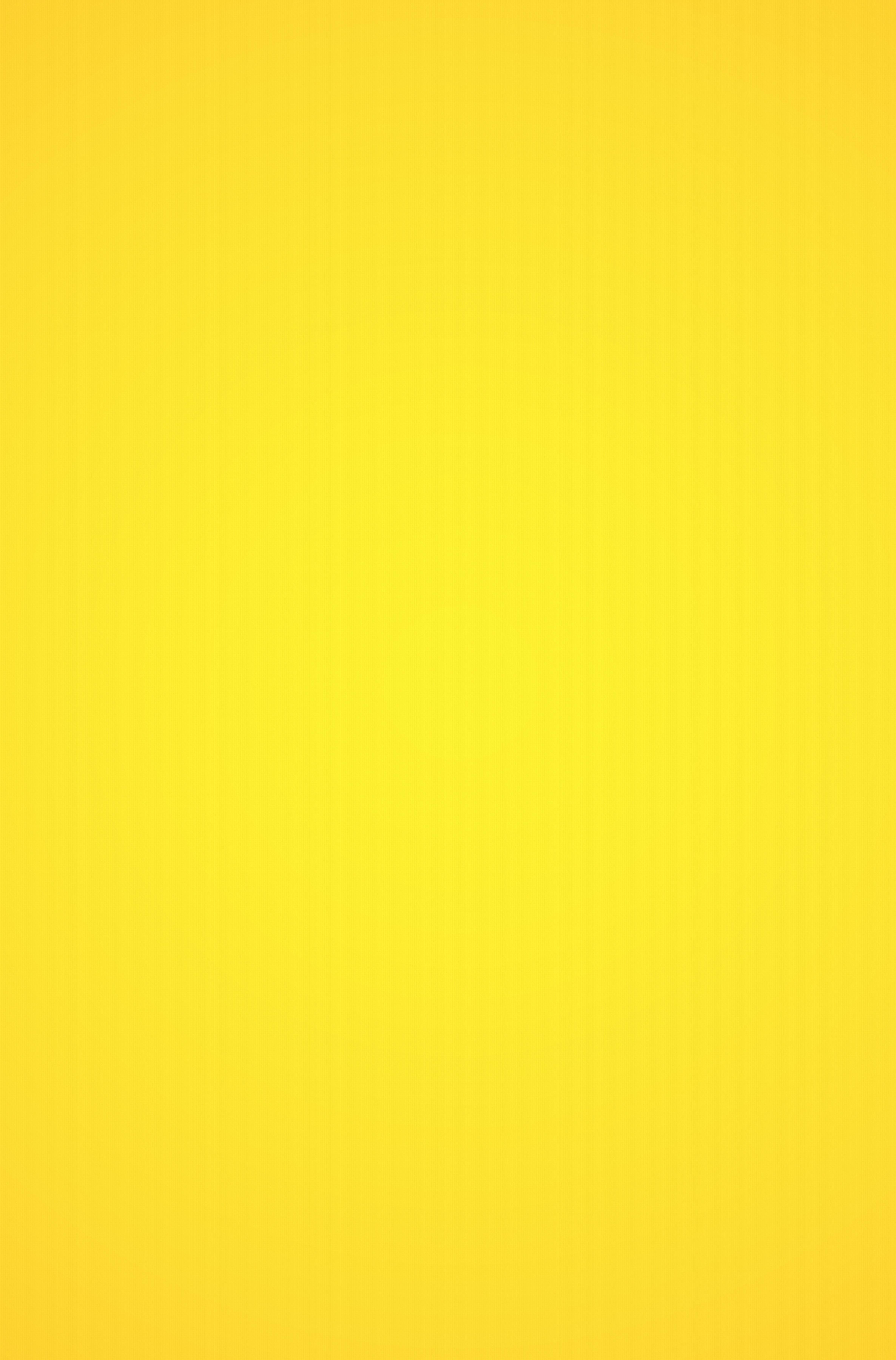 1. Apply To Kennesaw State
admissions.kennesaw.edu
Apply as a DE student
Include your SSN
2. Submit an Official High School Transcript
Homeschool Portfolio (if applicable)
Submit official college transcript if previously DE
3. Submit Official Test Scores and AP Scores

4. Dual Enrollment Form
New Student and Policy Form

5. Complete DE Funding Application 
gafutures.org
Include your SSN
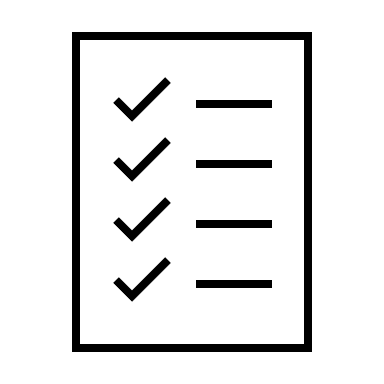 Admissions
Checklist
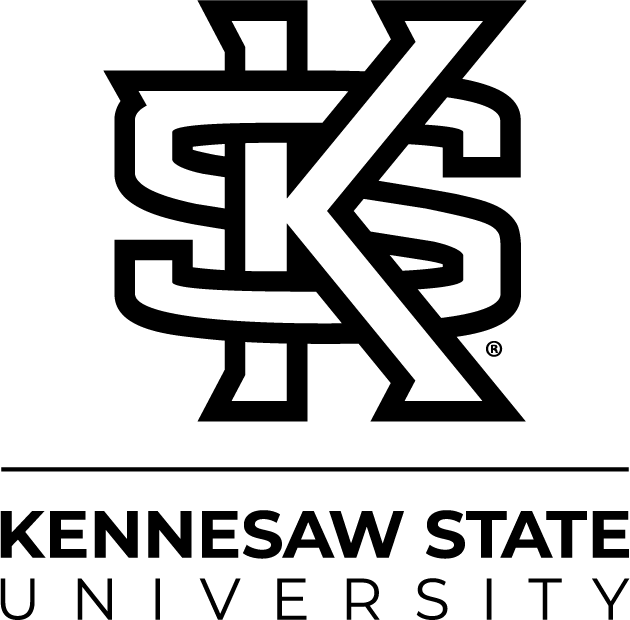 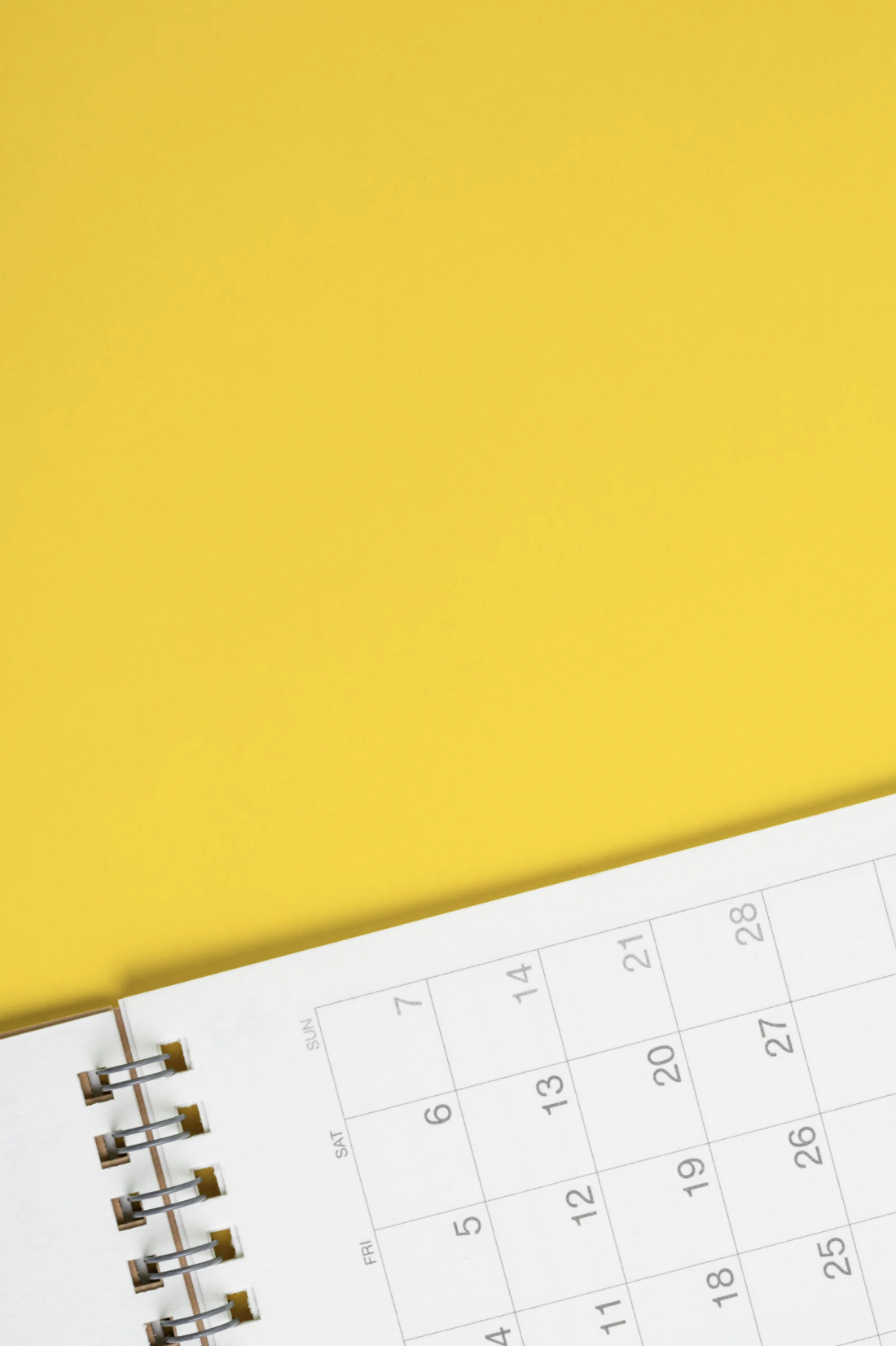 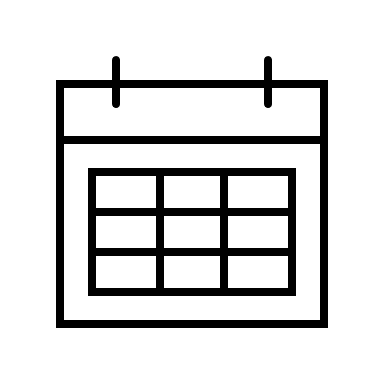 Admissions
Deadlines
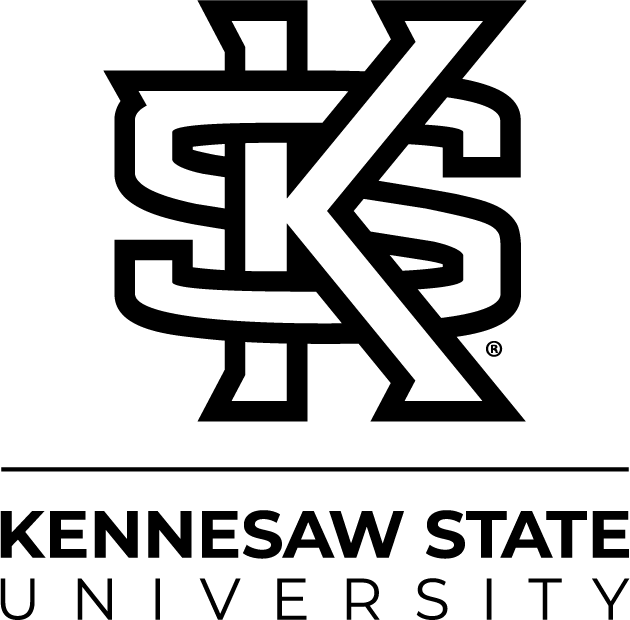 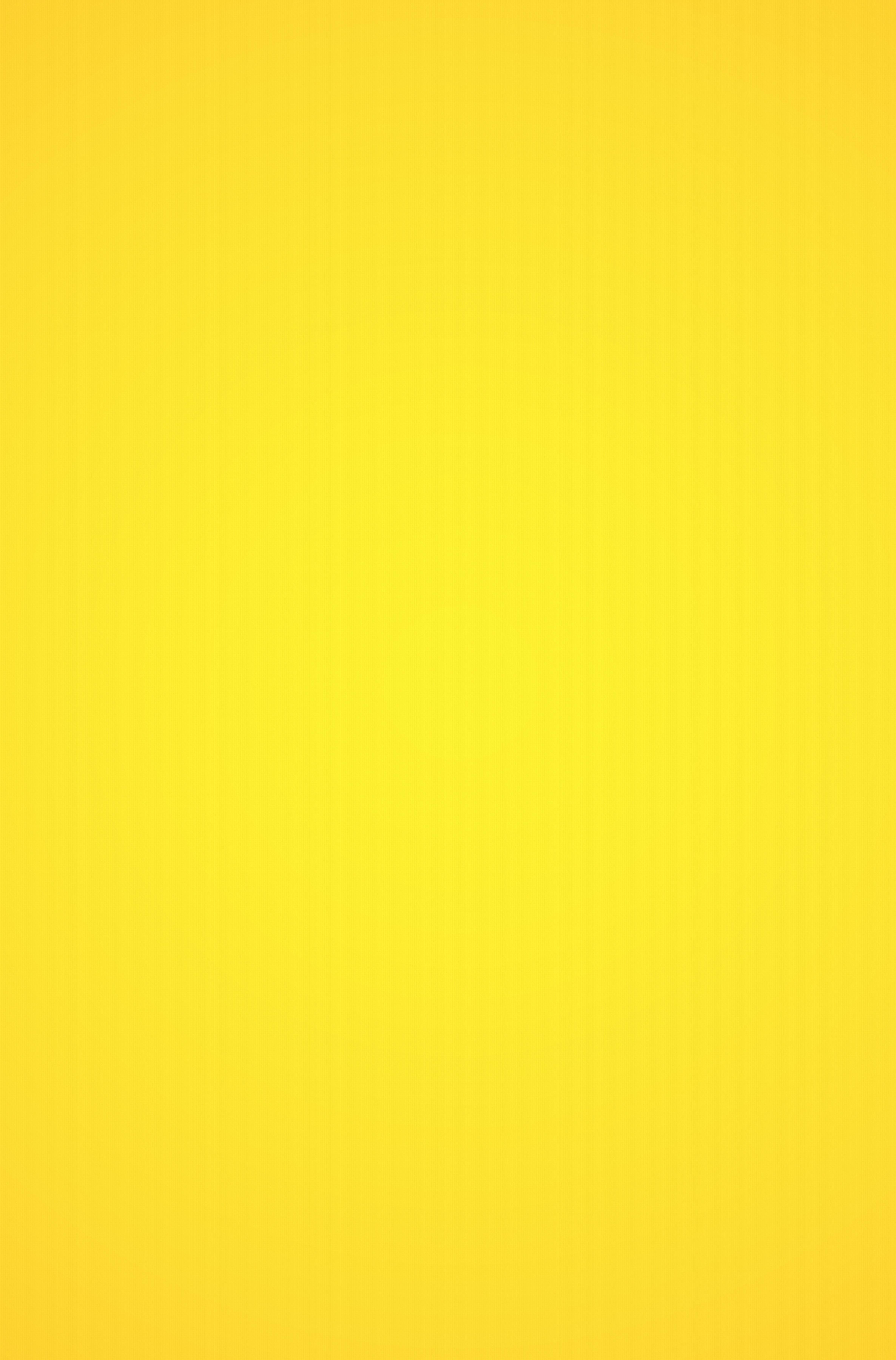 Kennesaw or Marietta Campus 

Monday (M), Wednesday ( W)

Tuesday (T), Thursday (TR)

Monday, Wednesday, Friday (MWF)

Hybrid (Face to Face and online combination)

Online (all materials and coursework online)
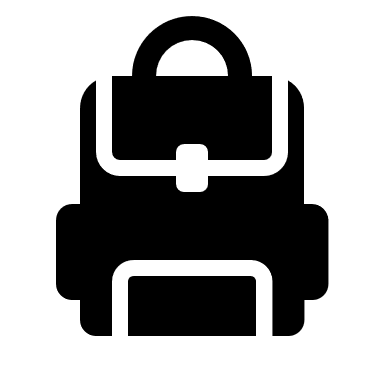 Class Offerings
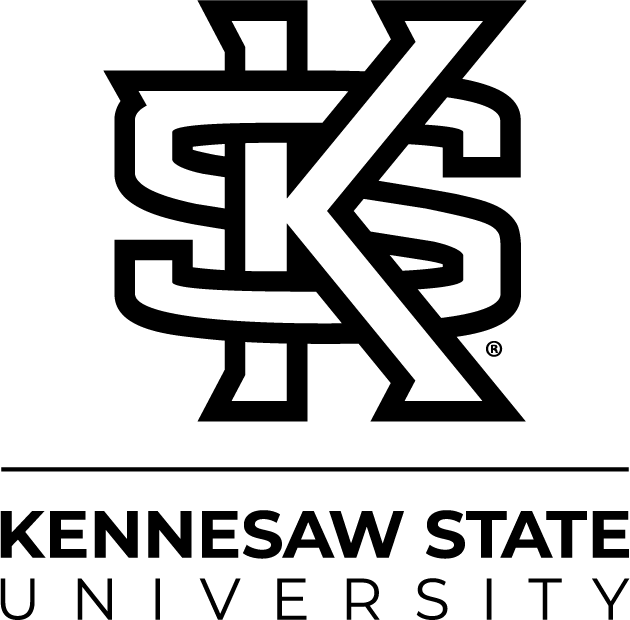 Dual Enrollment Funding cap is 30 Semester credit hours

Funding pays 100% of a student's tuition, student fees, and required book rental

Funding only covers approved Courses

Core academic areas (English, Math, Science, Social Science, and World Languages)

Career, Technical, and Agricultural (CTAE) Courses
Fine Arts, Physical Education, and Health no longer eligible for Funding

No funding rewarded for the same course taken twice

Students are ineligible for DE funding after their 2nd course withdrawal
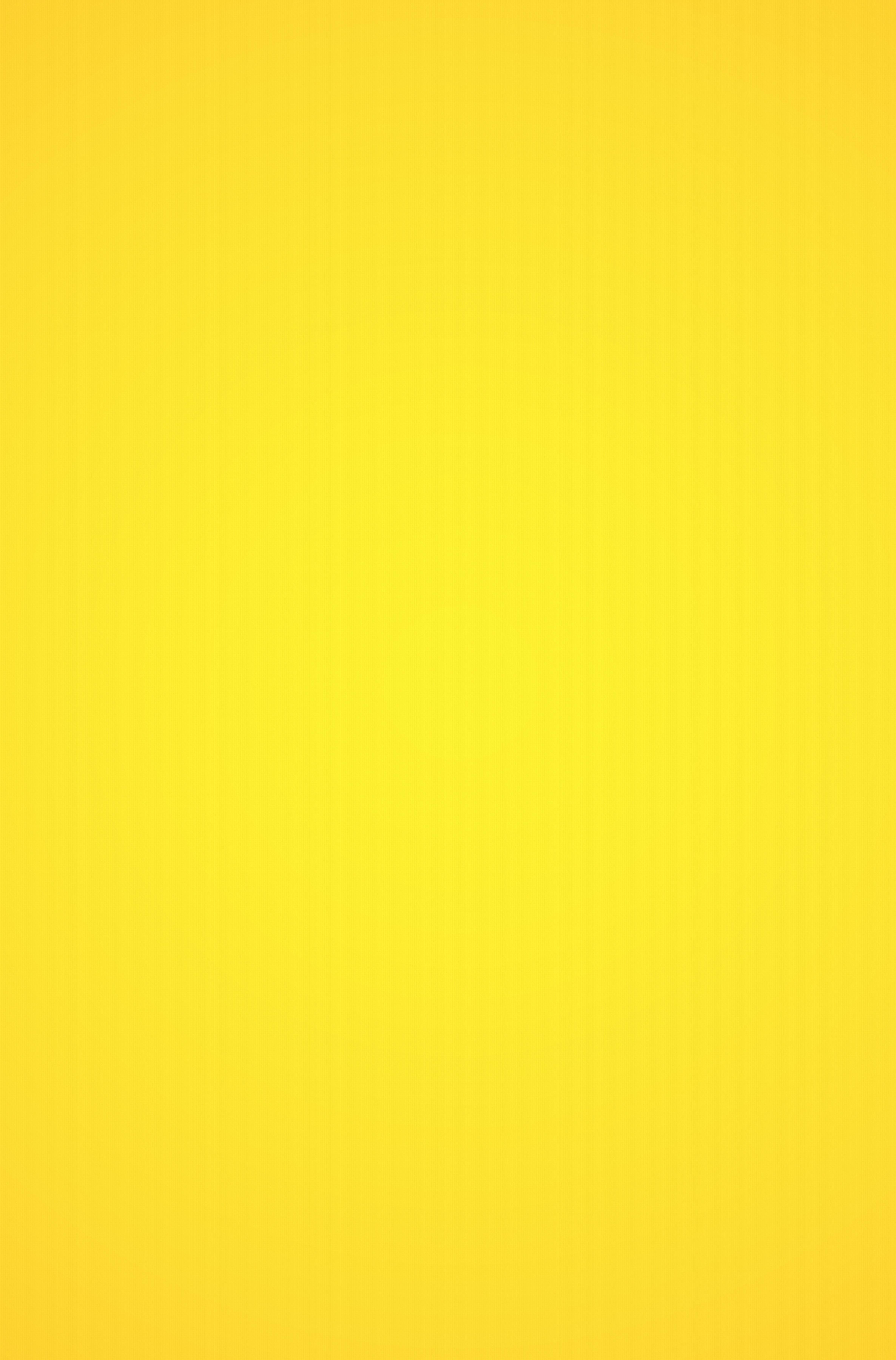 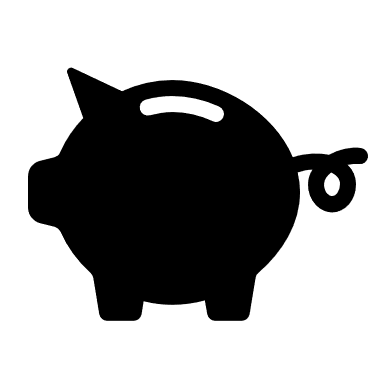 Dual Enrollment Funding
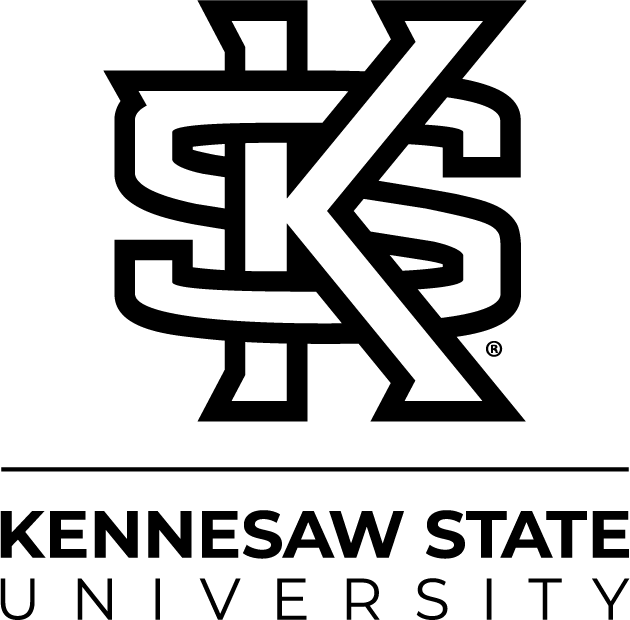 What will be your funding responsibility?

 Course lab Fees

 Proctored exams for online classes
  ( $8-30 per test)

Scantrons

 Non-funded Courses & Self-pay courses

Responsible for tuition, student fees, and books

 Parking (if you are attending F2F Classes)

Housing and Meal Plans (optional)
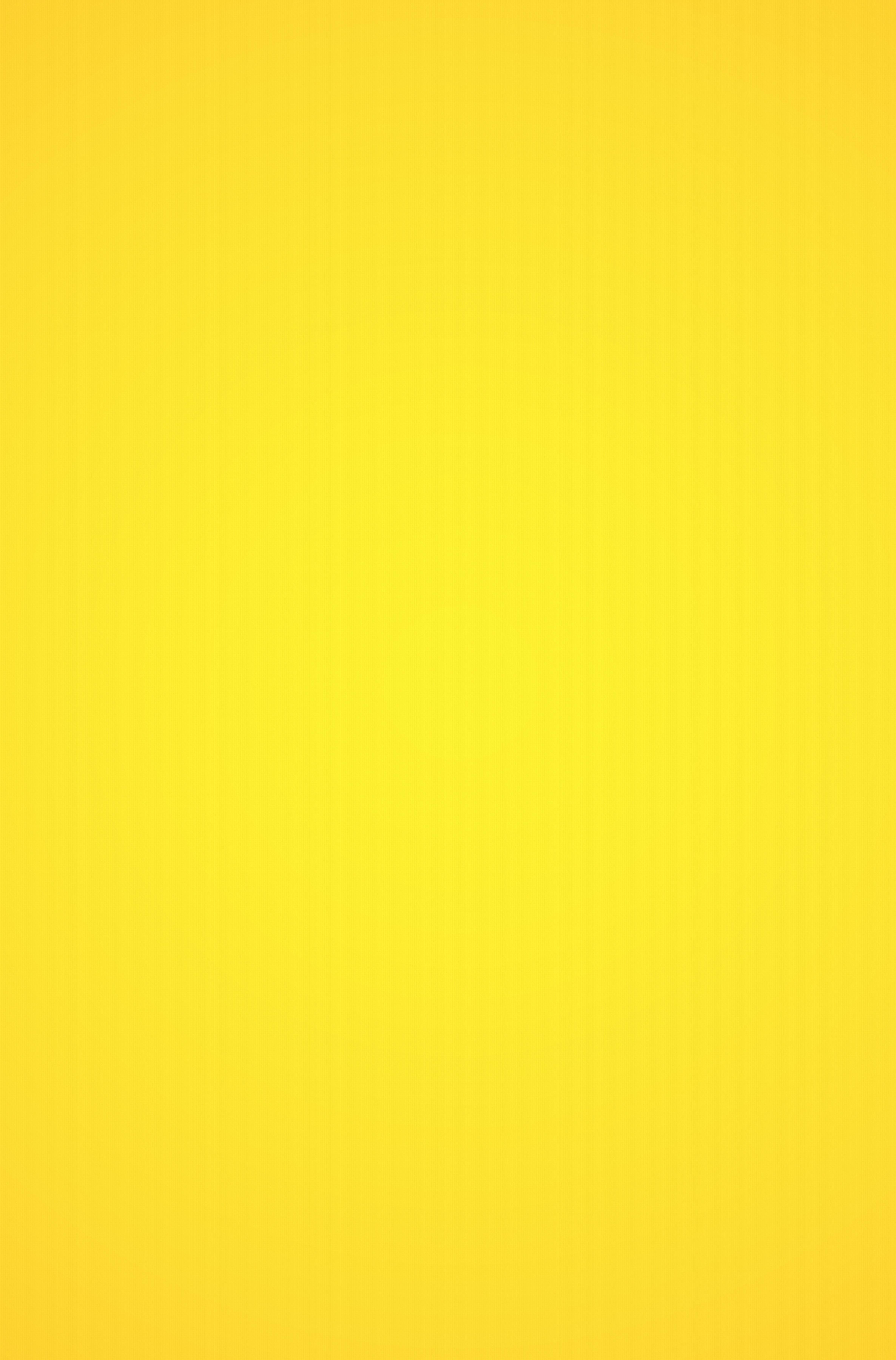 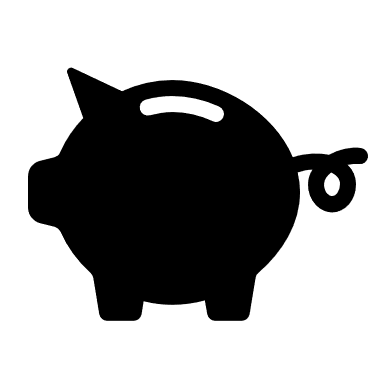 Dual Enrollment Funding
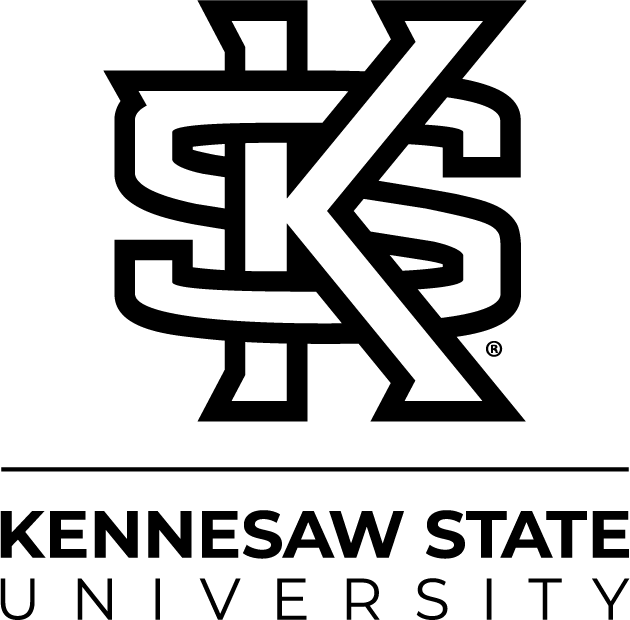 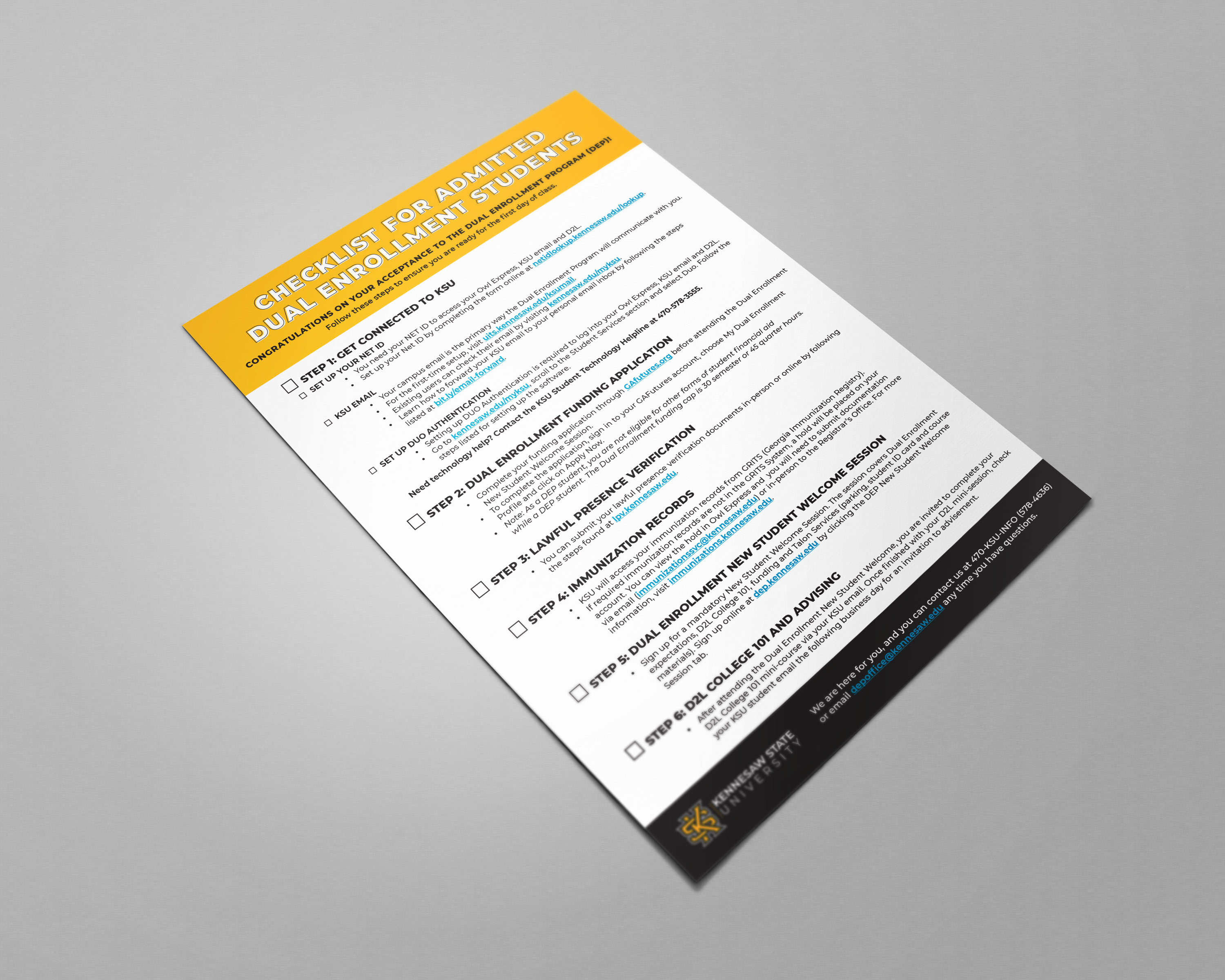 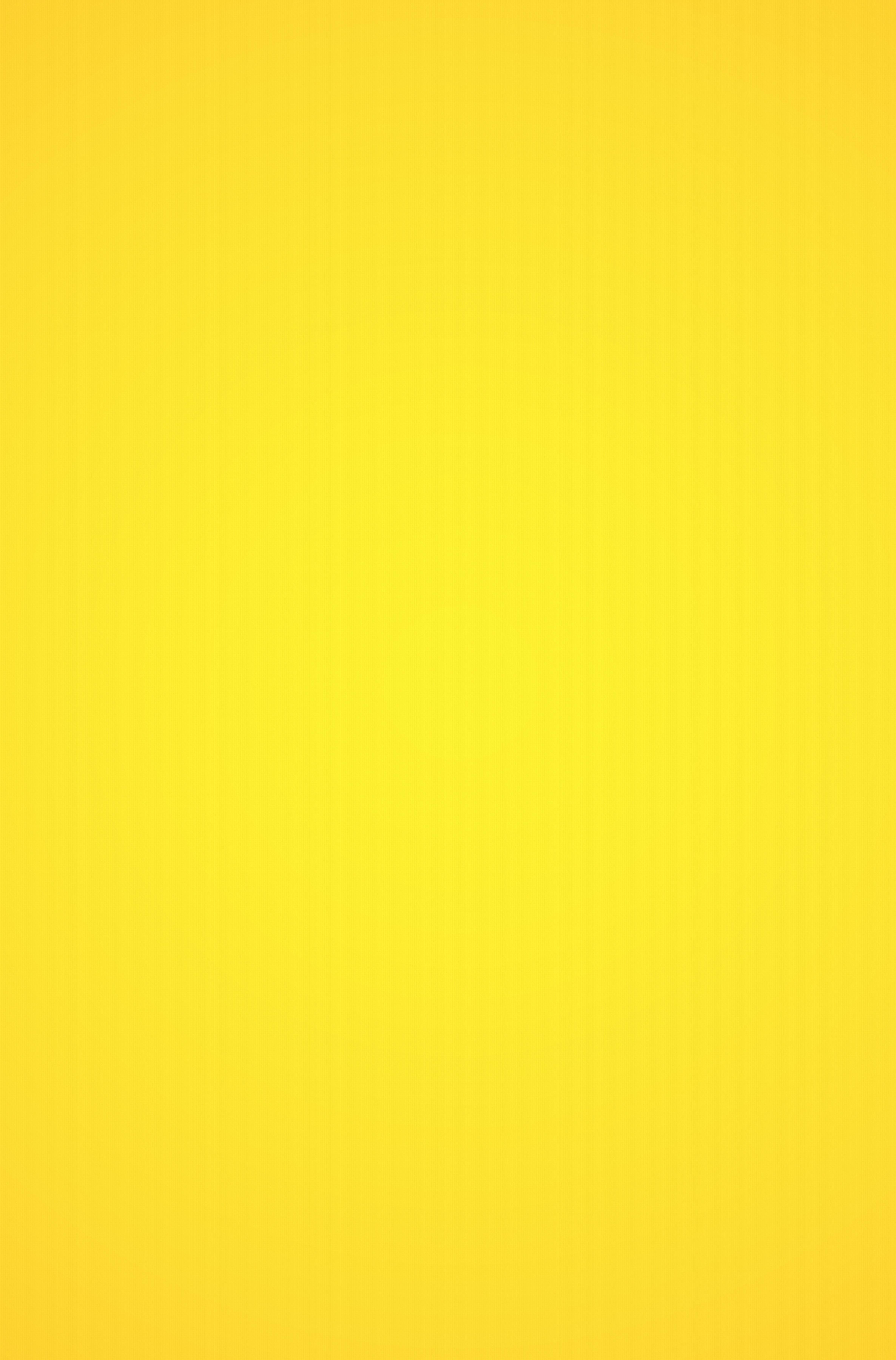 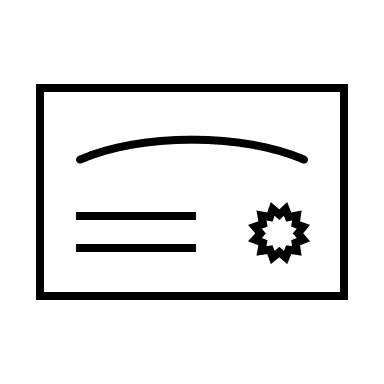 After Acceptance
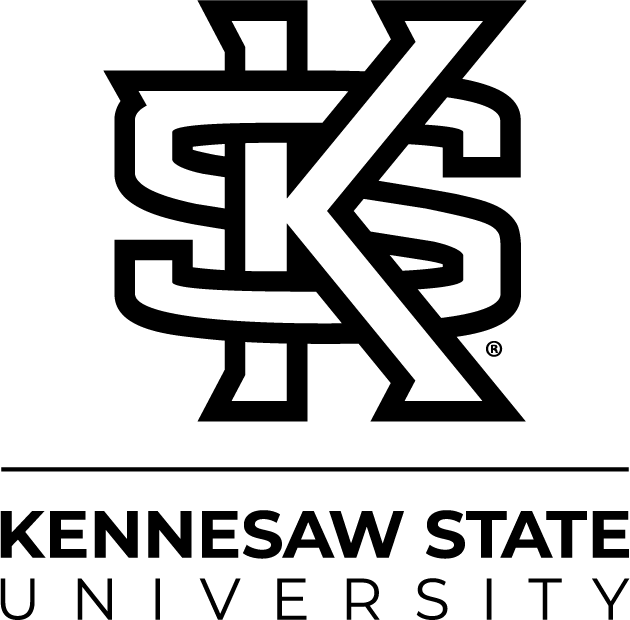 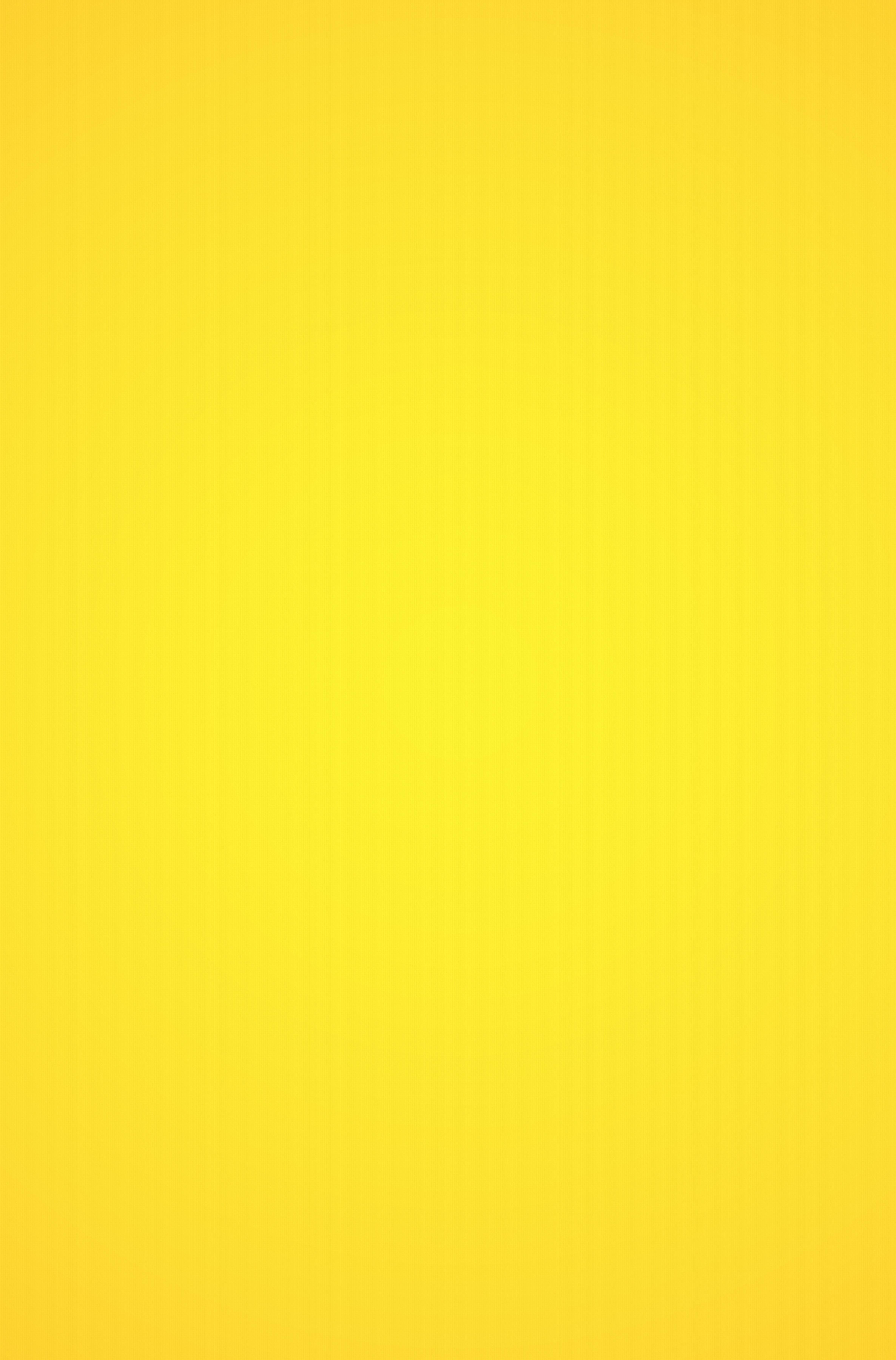 Meet with your high school counselor to determine your DE classes

Submit your funding application before applying to your DE College of Choice
Your funding application is not the same as your DE College admission application

Use your campus resources for tutoring if you are falling behind in classes

A GPA lower than a 2.0 is an automatic dismissal from KSU’s DE program.
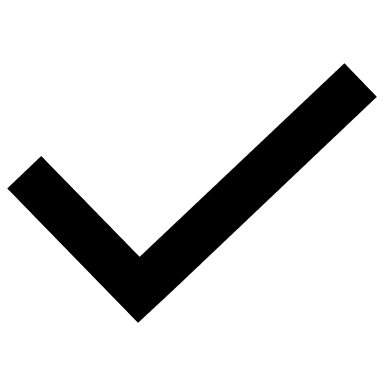 Reminders
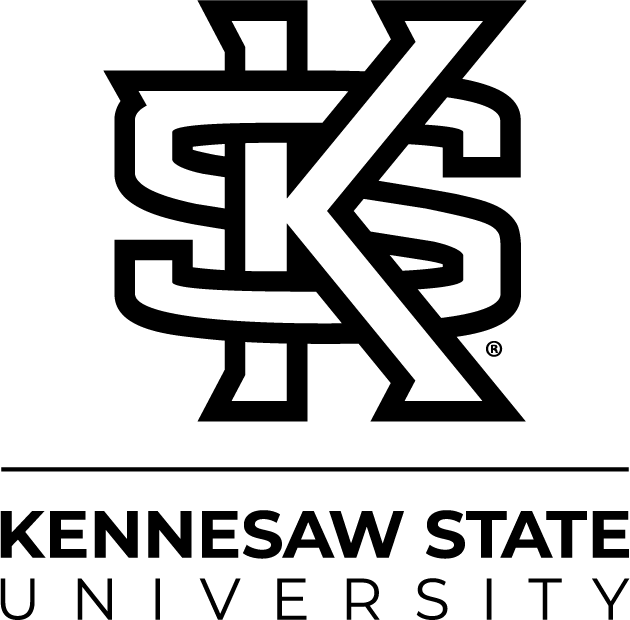 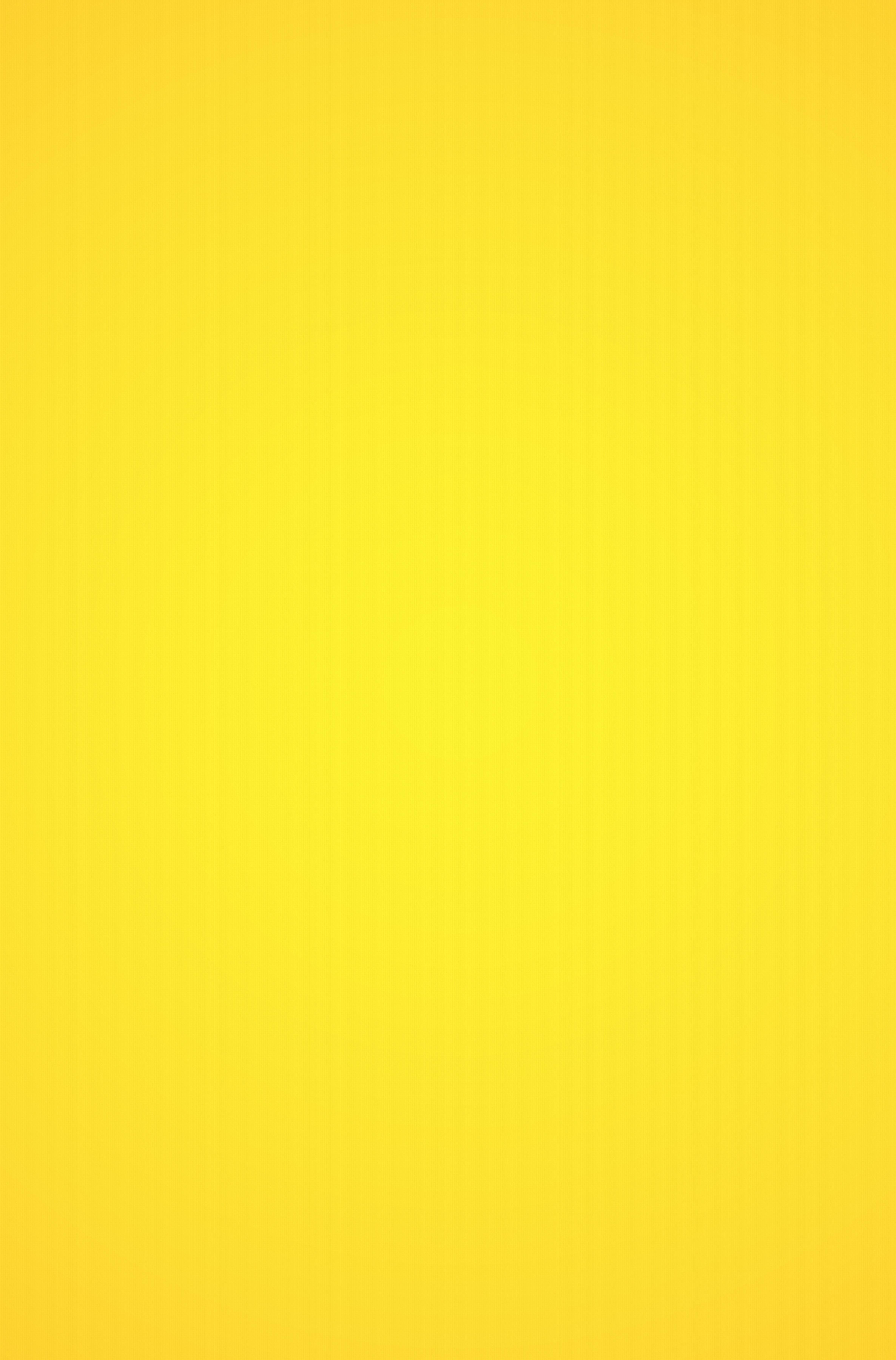 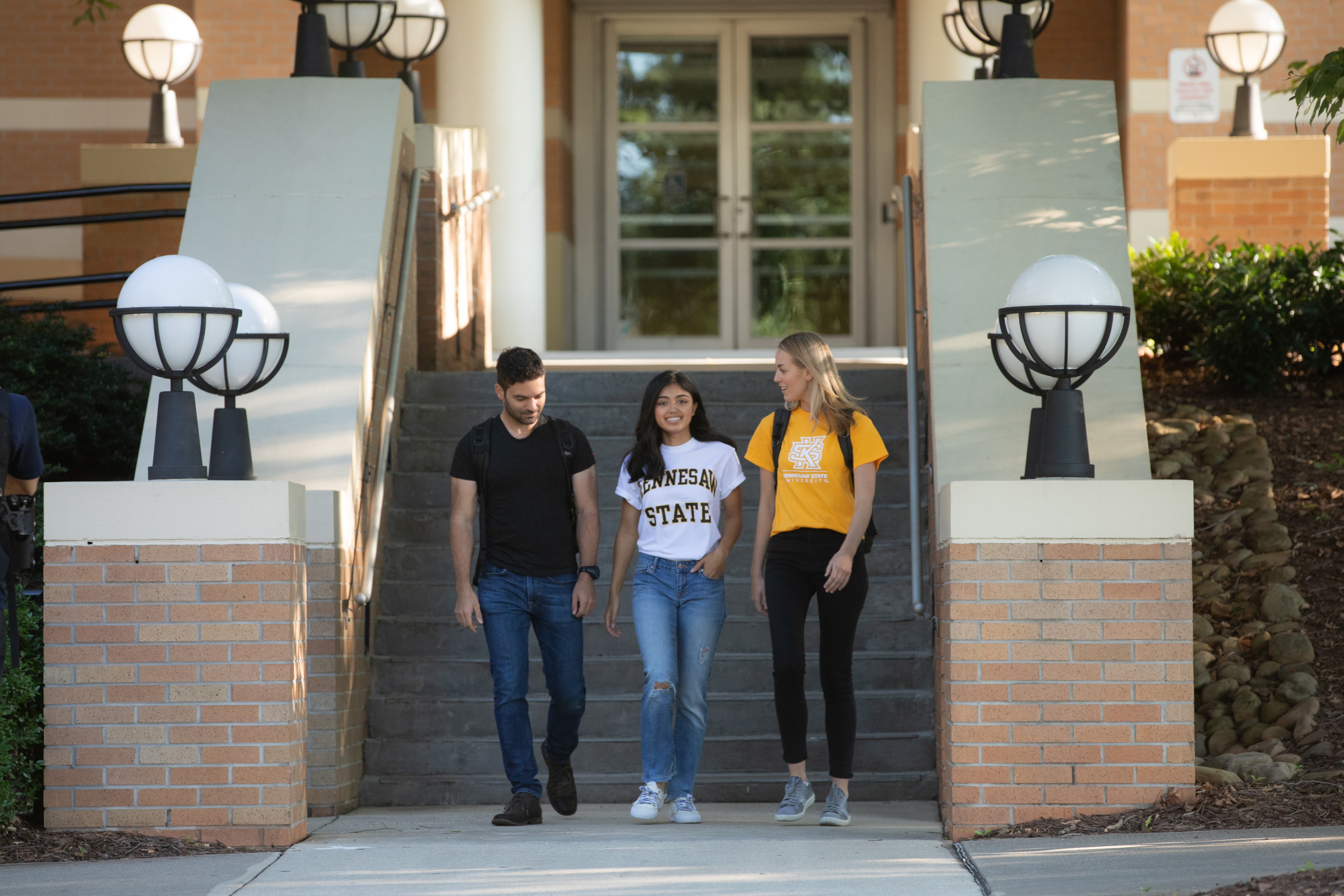 VISIT KSU!
Guided Campus Tours  •  Monday-Friday 10 AM & 1 PM•  Kennesaw and Marietta Campus
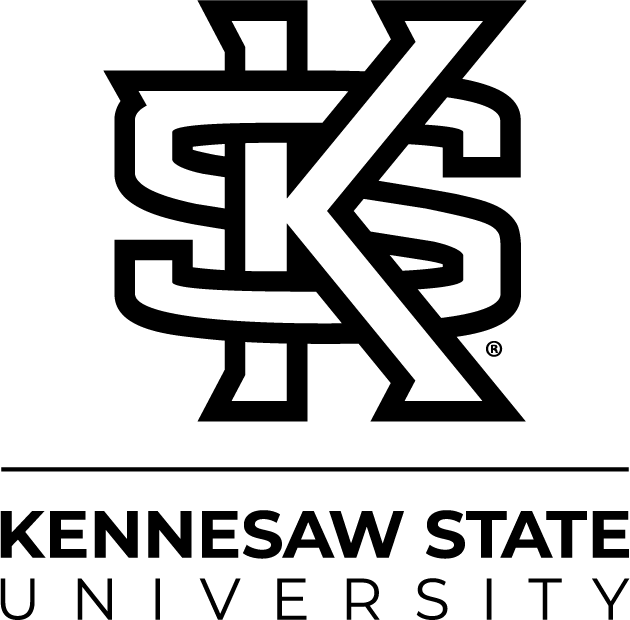 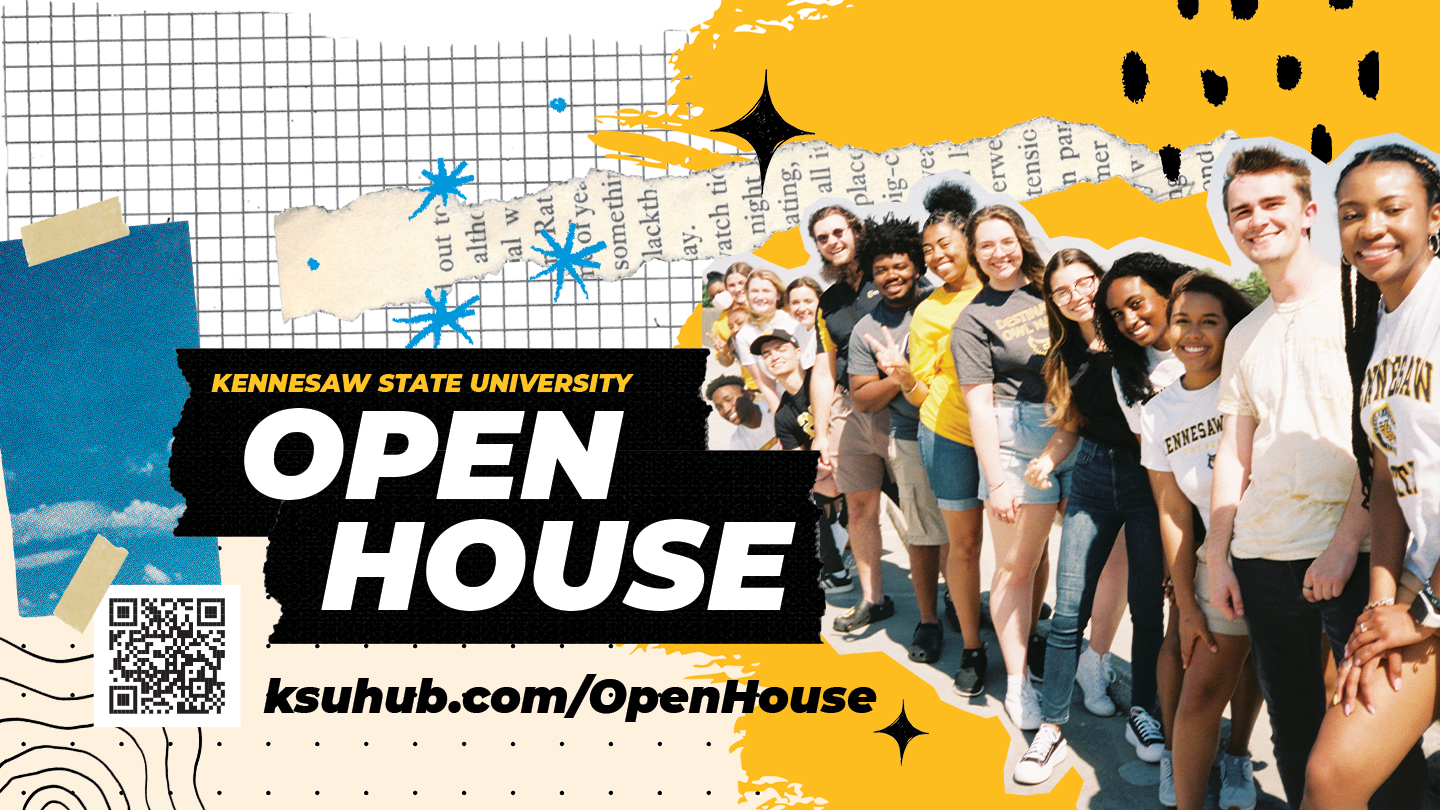 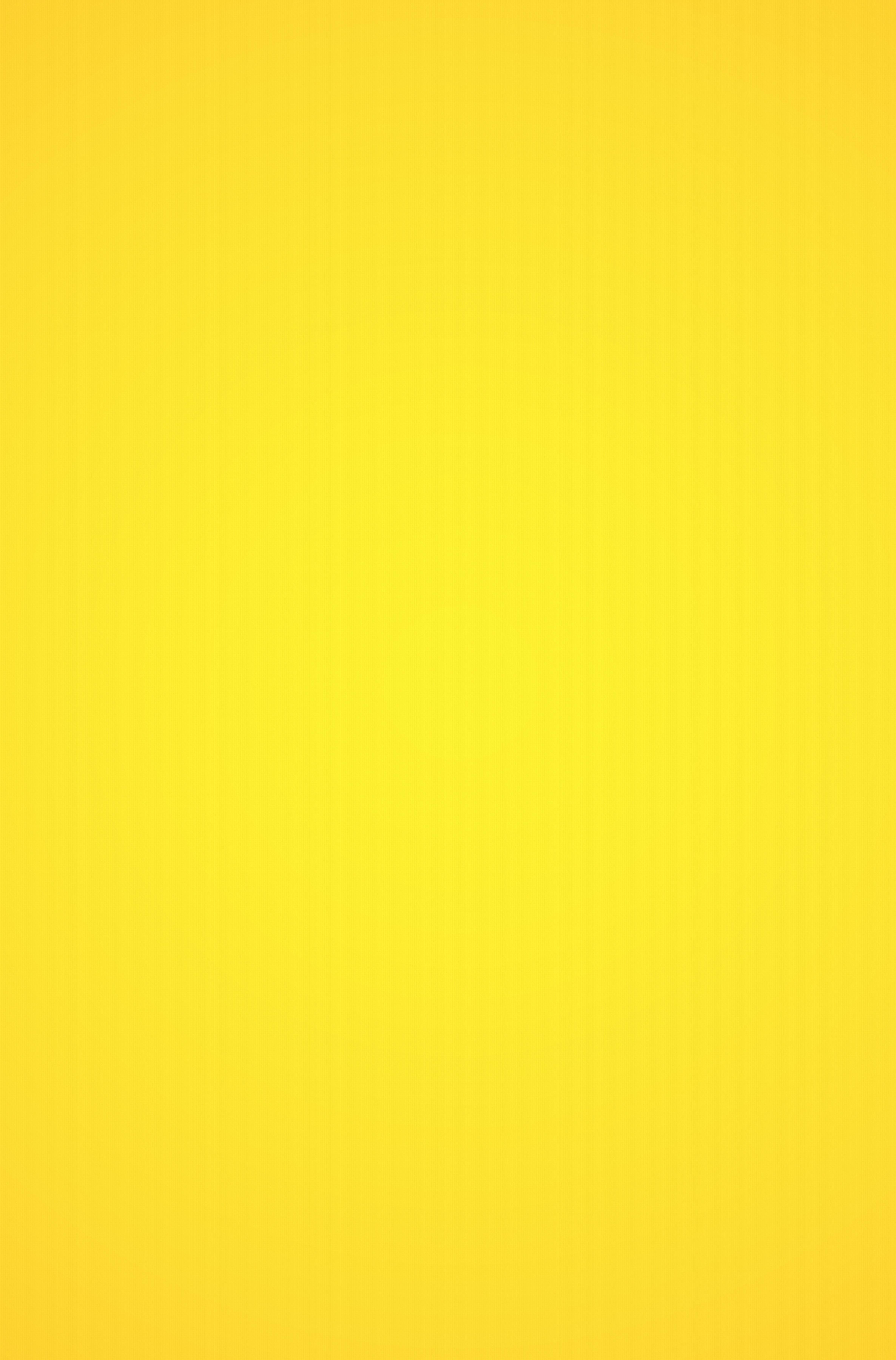 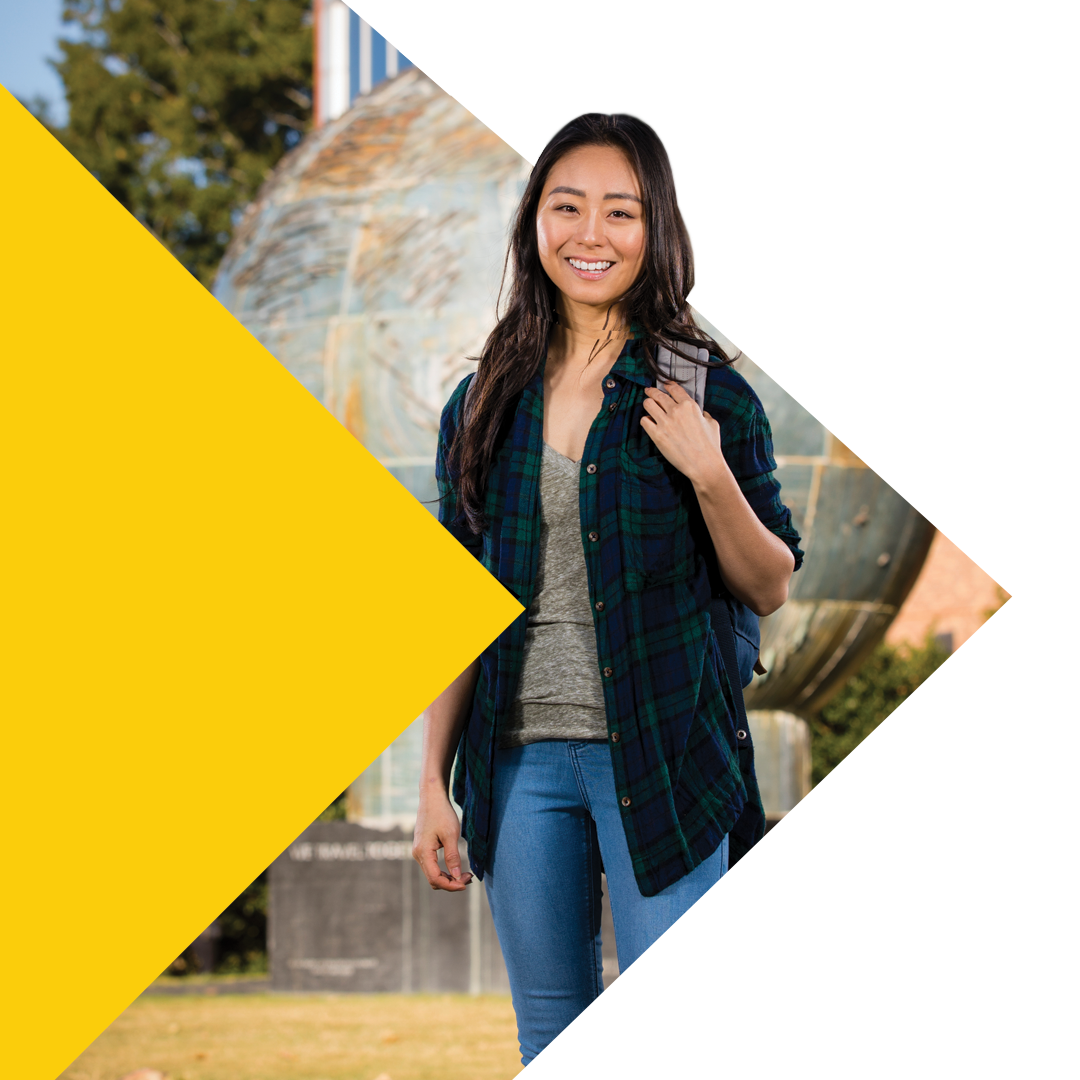 Questions?
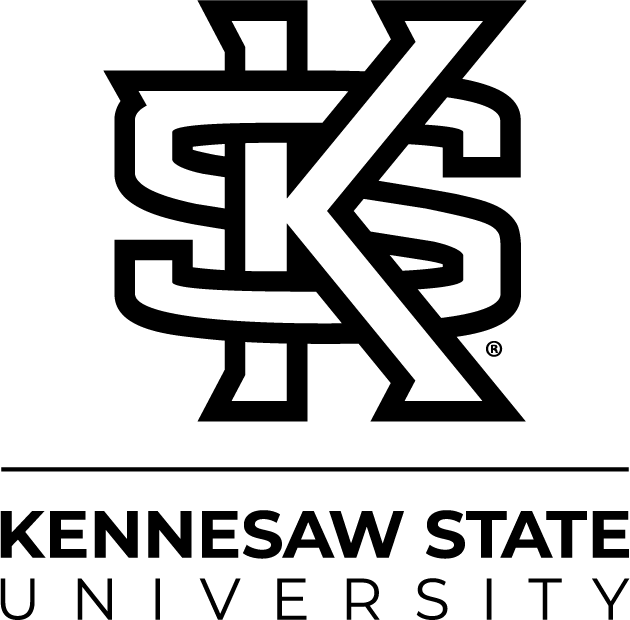 Email: depoffice@kennesaw.eduWebsite: dep.kennesaw.edu